Explainable Reasoning over Knowledge Graphs for Recommendation

Xiang Wang,1∗Dingxian Wang,2†Canran Xu,2Xiangnan He,3Yixin Cao,1Tat-Seng Chua1
1School of Computing, National University of Singapore,2eBay
3School of Information Science and Technology, University of Science and Technology of China
汇报人：陶佳   论文来源：2019AAAI
01
02
03
INTRODUCTION
METHOD
CONTENTS
EXPERIMENT
01
PART
INTRODUCTION
Introduction
Extra user-item connectivity information derived from KG endows recommender systems the ability of reasoningand explainability.
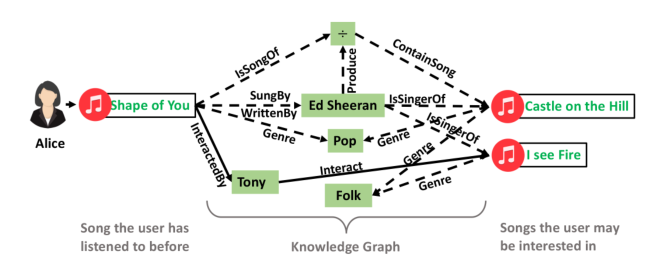 (Alice, Interact, Shape of You)∧(Shape of You, SungBy, EdSheeran)
∧(Ed Sheeran, IsSingerOf, I See Fire)⇒(Alice, Interact, I See Fire).
Introduction
Problems in introducing knowledge graph into recommendation：
existing efforts have not fully explored this connectivity to infer user preferences, especially in terms of modeling the sequential dependencies within and holistic semantics of a path
Knowledge-aware Path Recurrent Network (KPRN), which not only generates representations for paths by accounting for both entities and relations, but also performs reasoning based on paths to infer user preference
02
PART
Method
Method
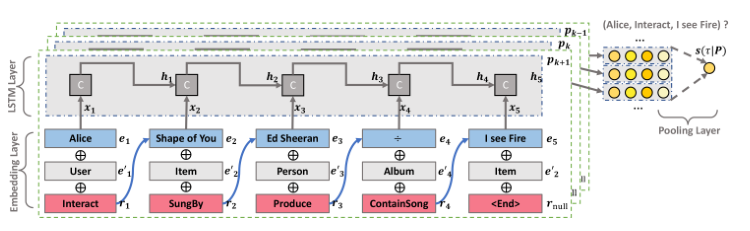 03
PART
Experiment
Experiment
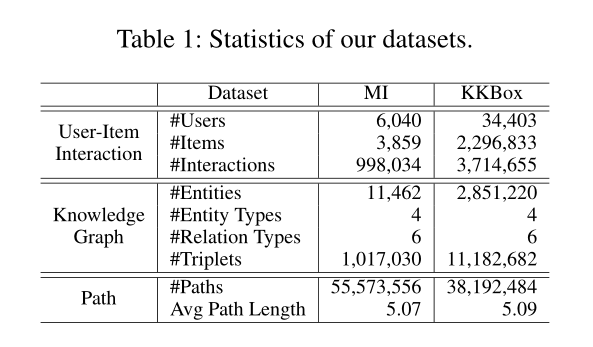 Experiment
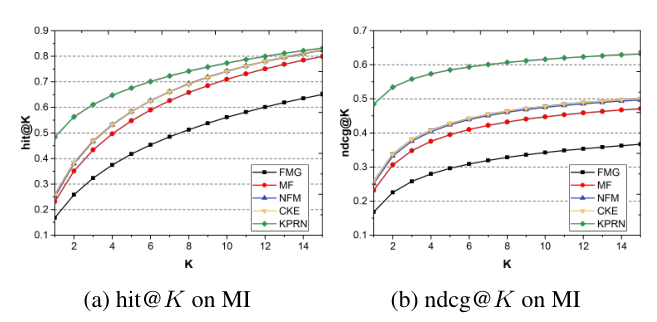 Experiment
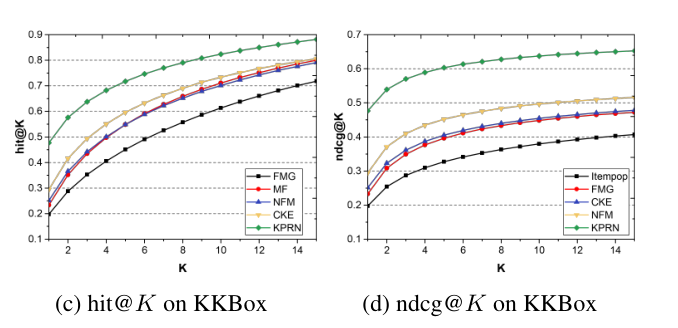 Experiment
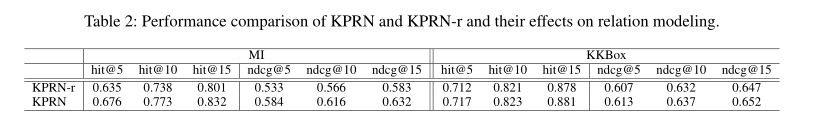 Experiment
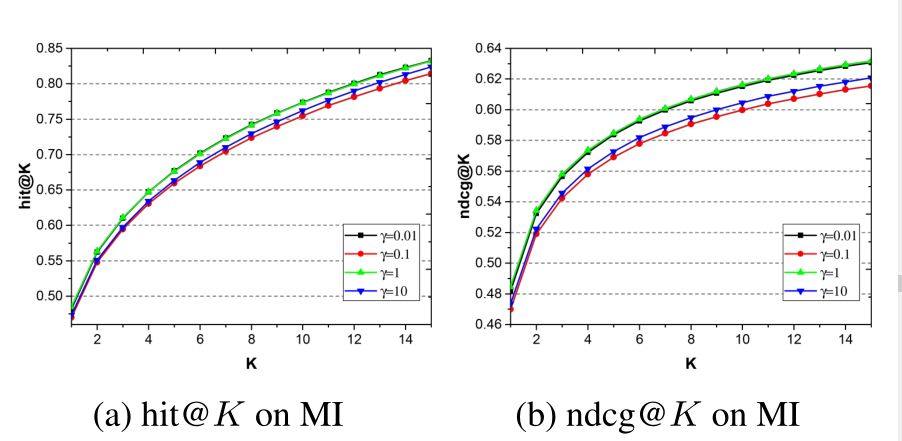 THANKS